Министерство  образования  Республики Мордовия
Портфолио
Гарькиной Ольги Евгеньевны,
воспитателя муниципального дошкольного 
образовательного учреждения
«Детский сад № 71» г.о. Саранск
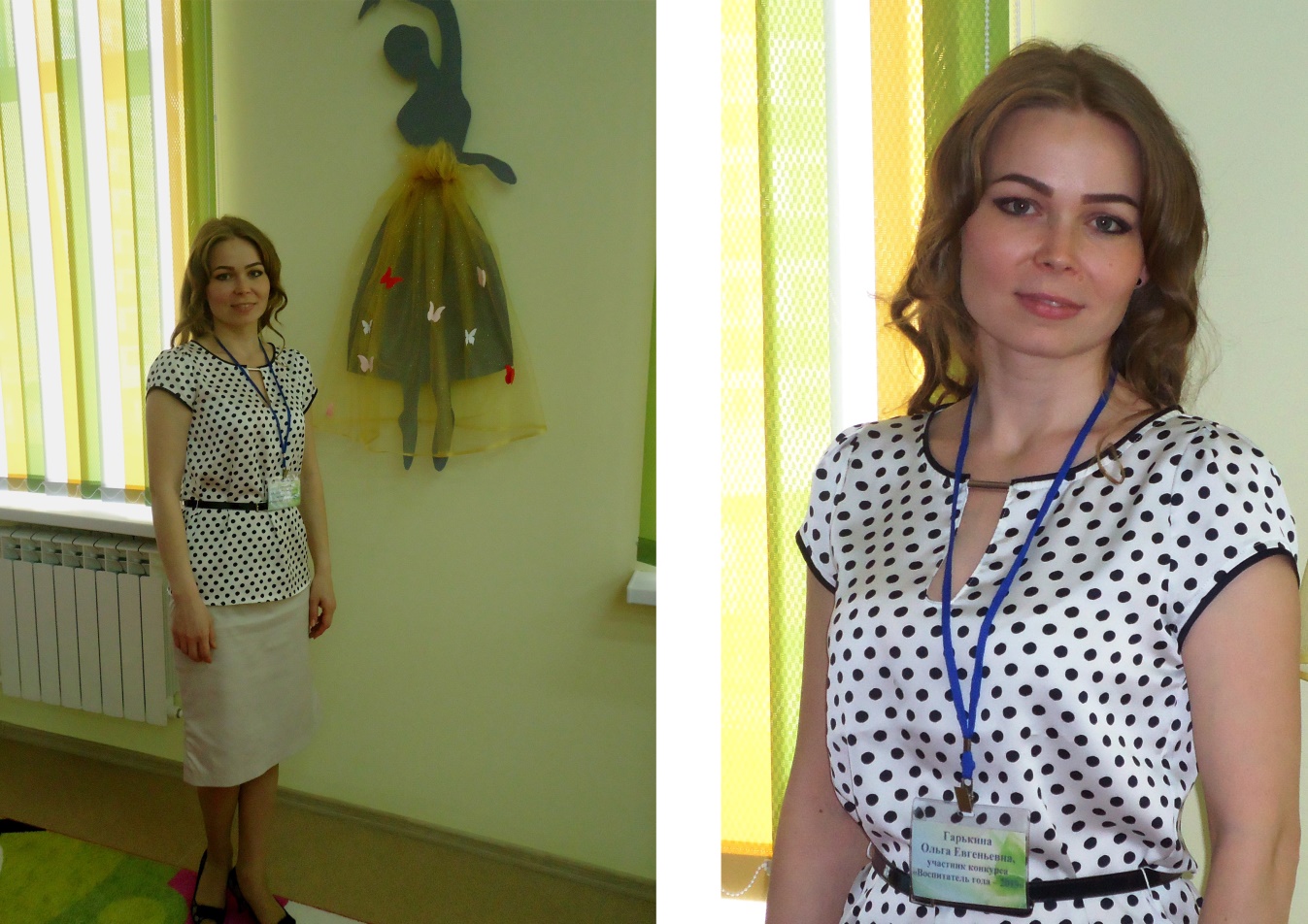 Дата рождения: 27.02.1988 г.
Профессиональное образование:
Мордовский государственный педагогический институт 
им. М.Е. Евсевьева, 2014 год, учитель начальных классов.
Переподготовка : 2019г,ГБУ ДПО «МРИО»,
дошкольное образование- воспитатель
Стаж педагогической работы: 7 лет
В данной должности:  7 лет.
Наличие квалификационной категории: первая, 
приказ № 1133 от 30.12.2014 г.
Педагогический опыт работы на тему «Театрализованные игры, как средство развития творческой активности детей» представлен на сайте https://ds71sar.schoolrm.ru
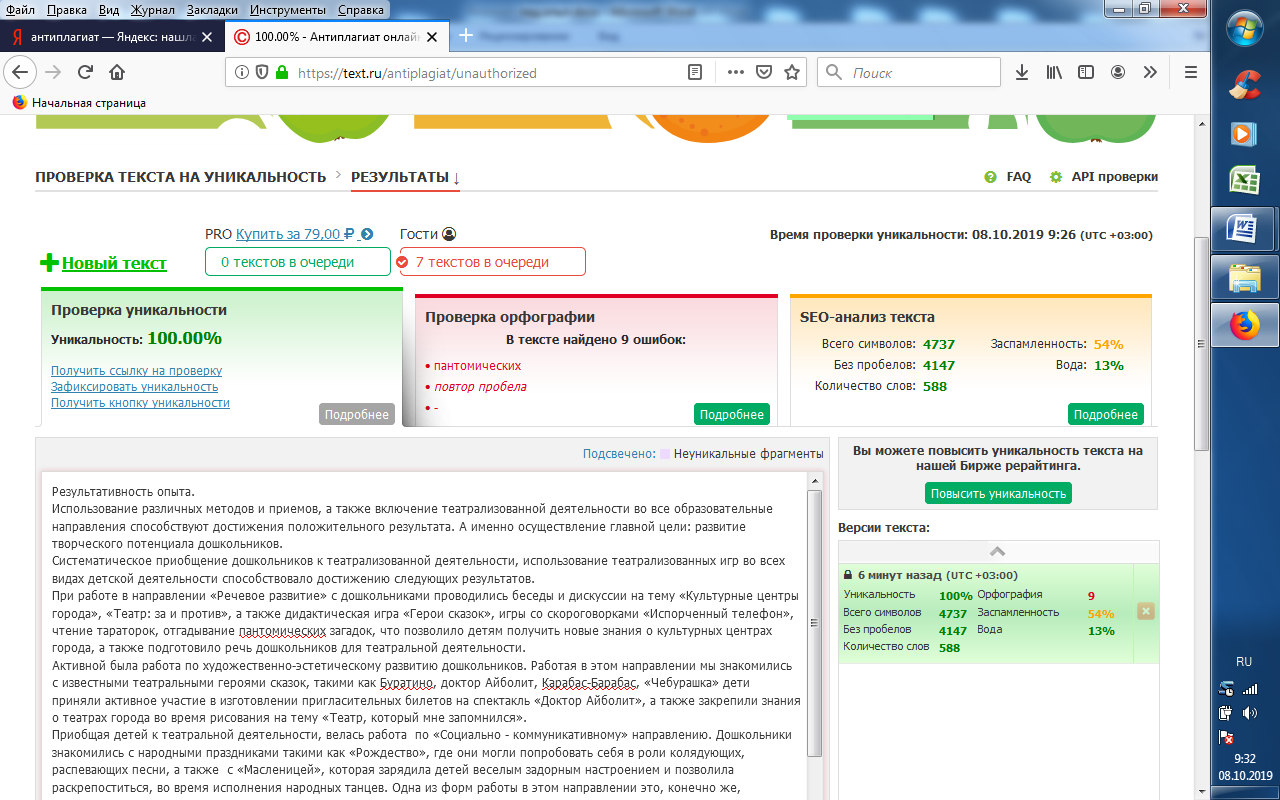 1.Участие в инновационной деятельности
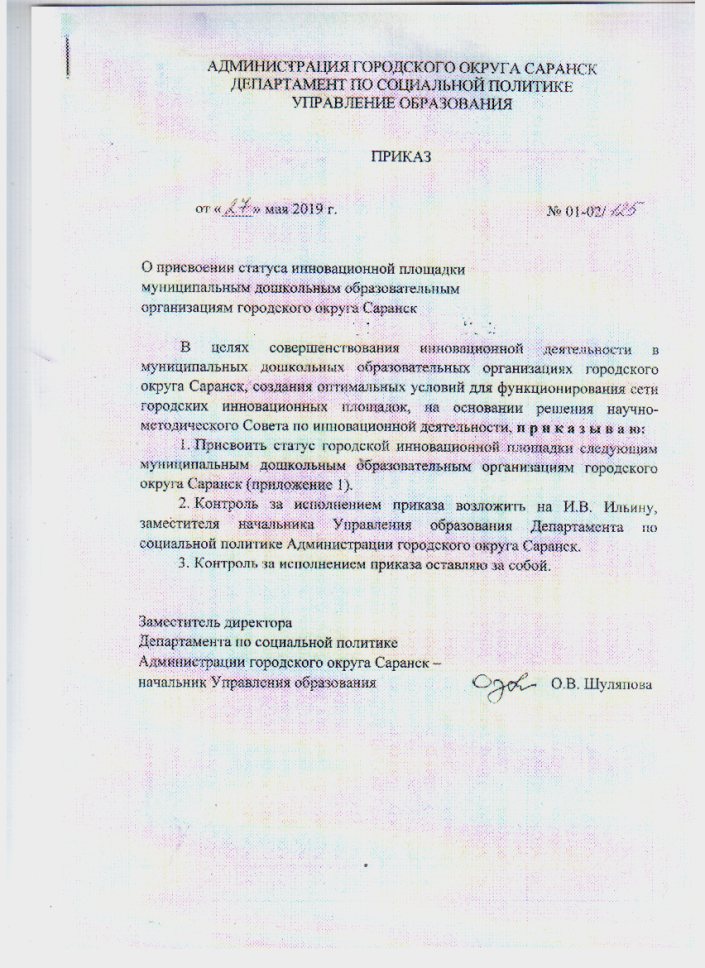 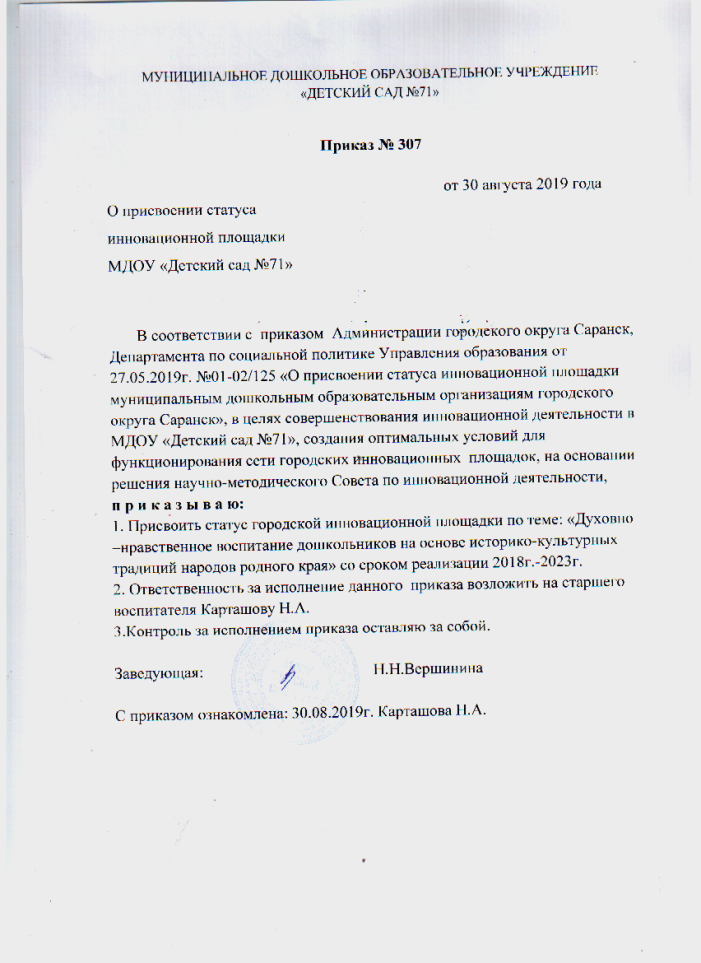 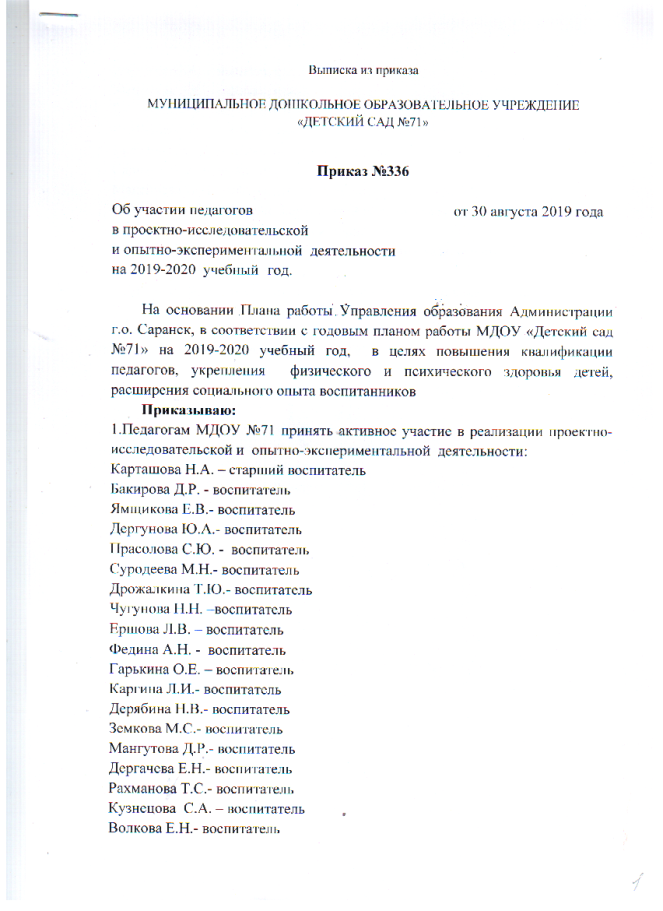 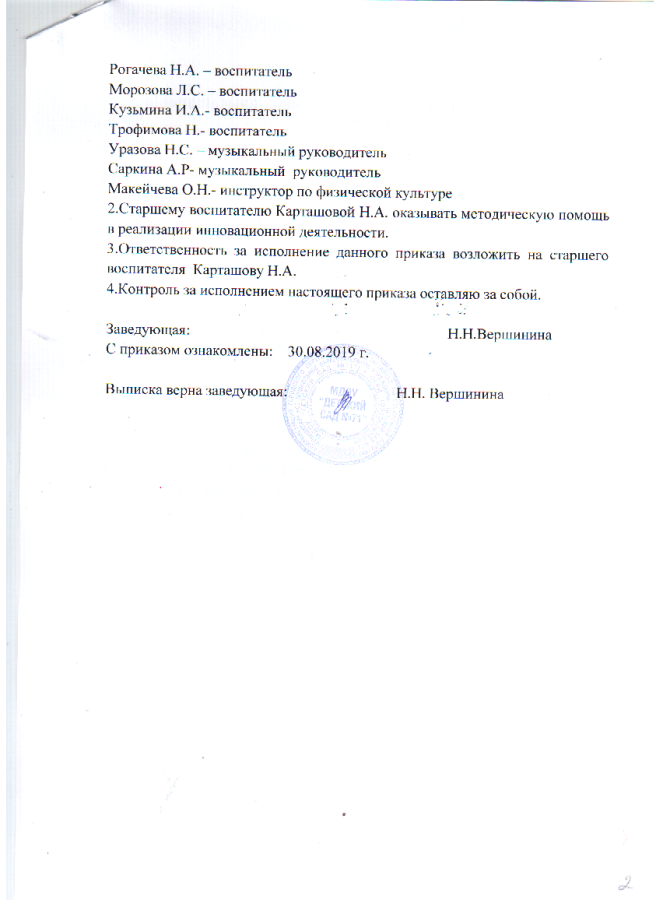 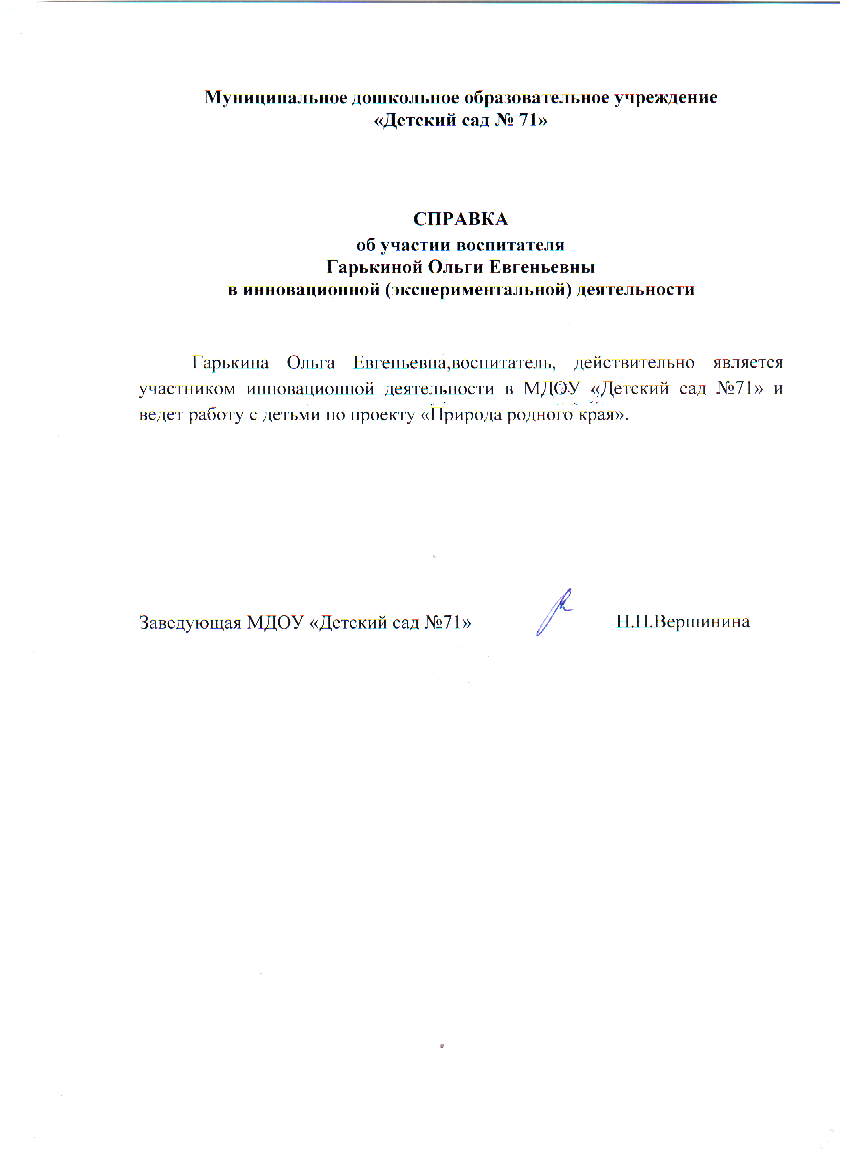 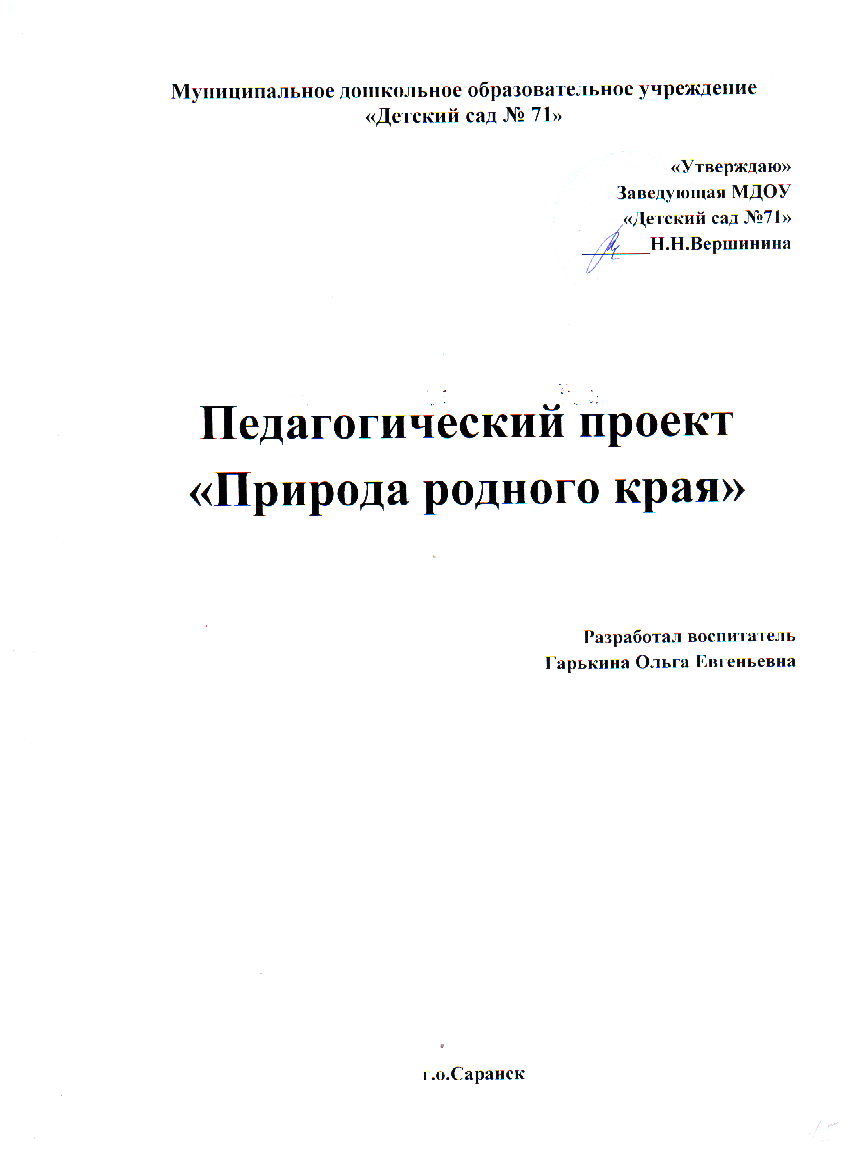 2.Наставничество
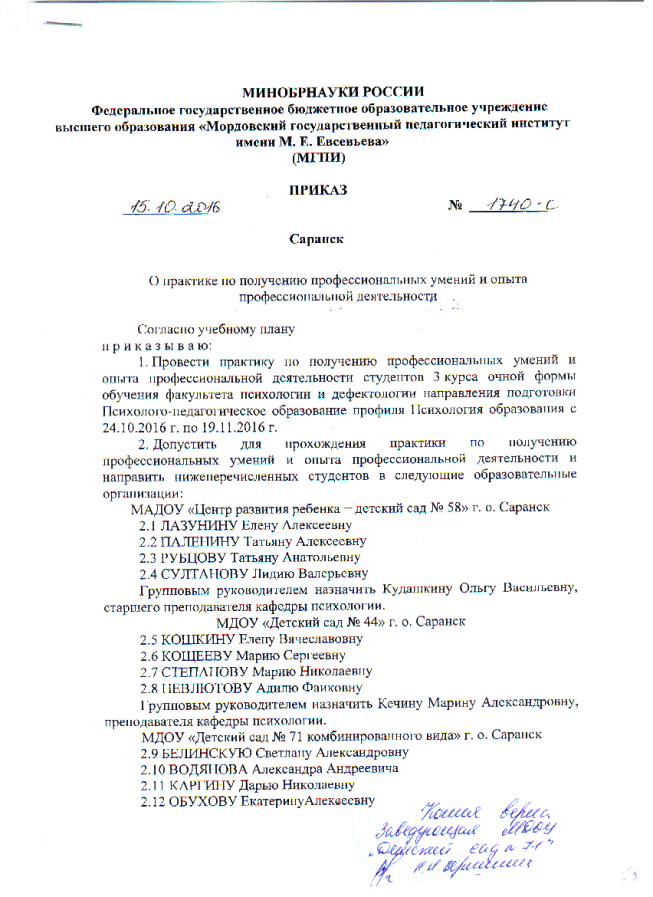 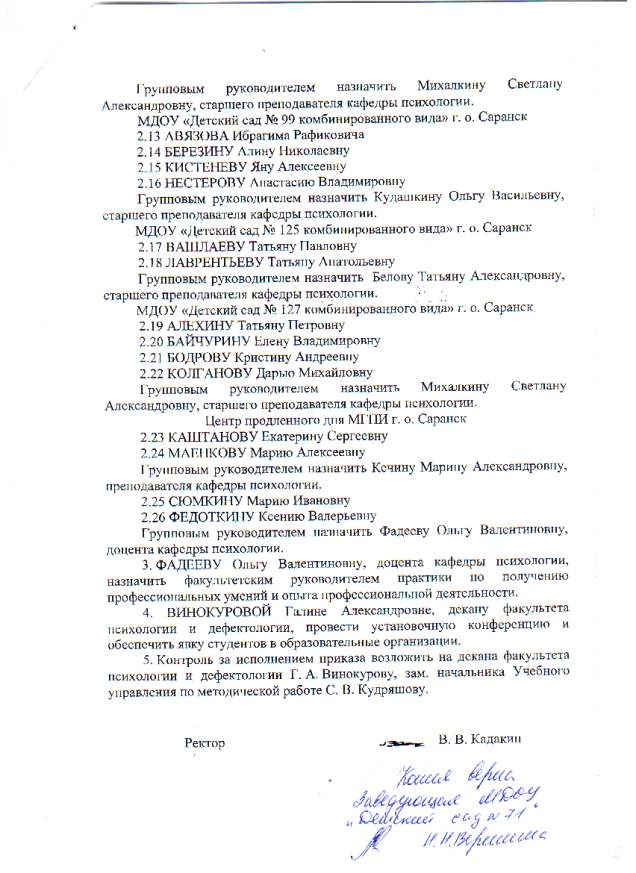 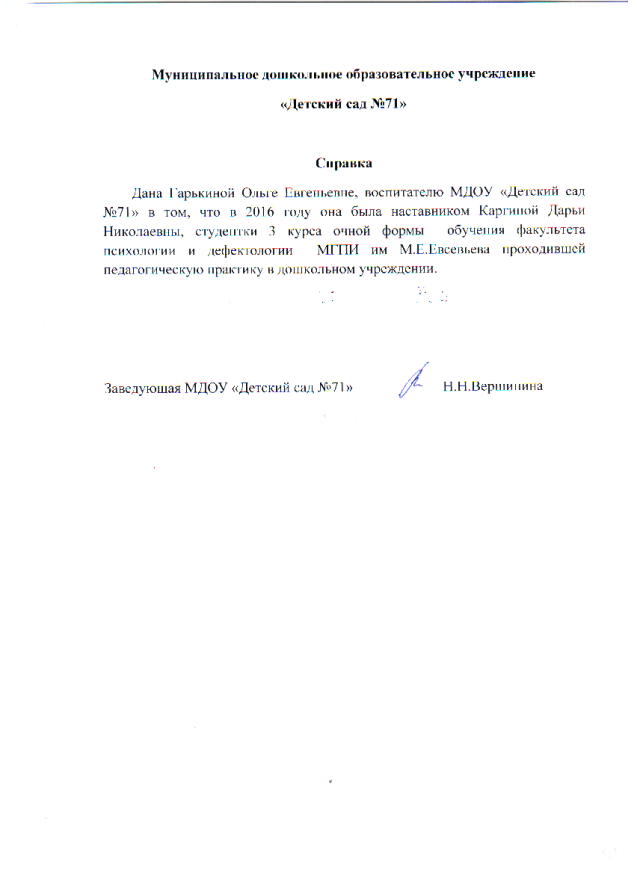 3.Наличие публикаций
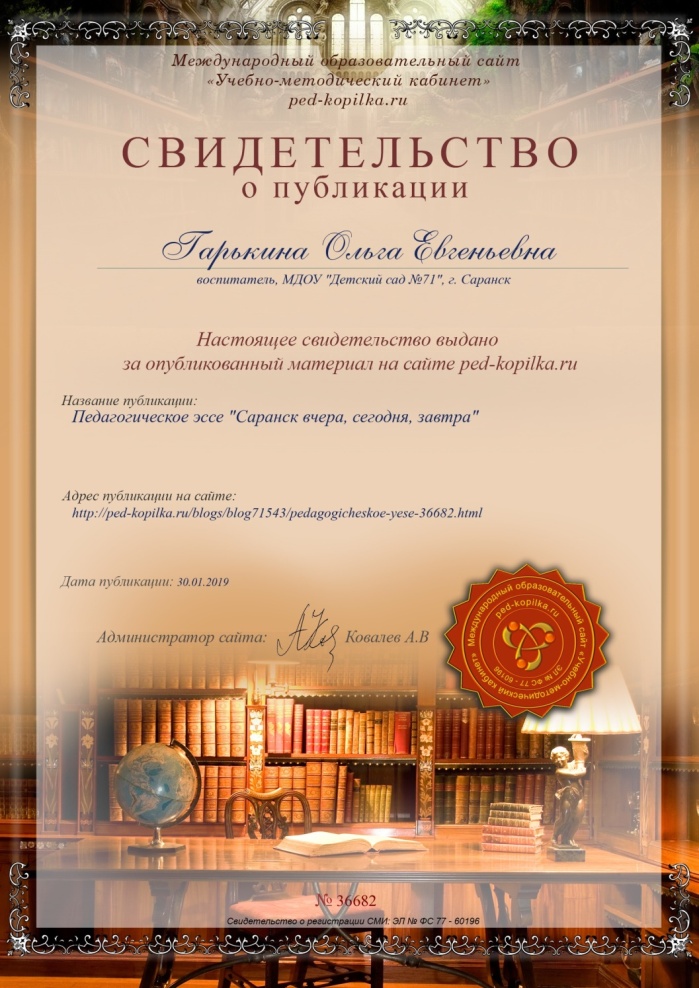 4.Результаты участия воспитанников в : конкурсах, выставках, турнирах, соревнованиях, акциях, фестивалях.
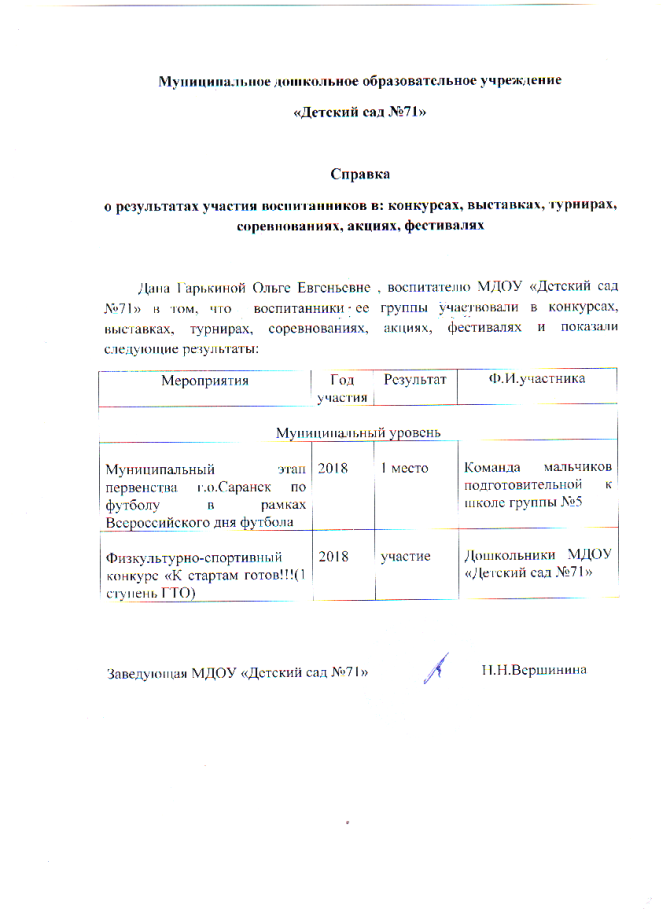 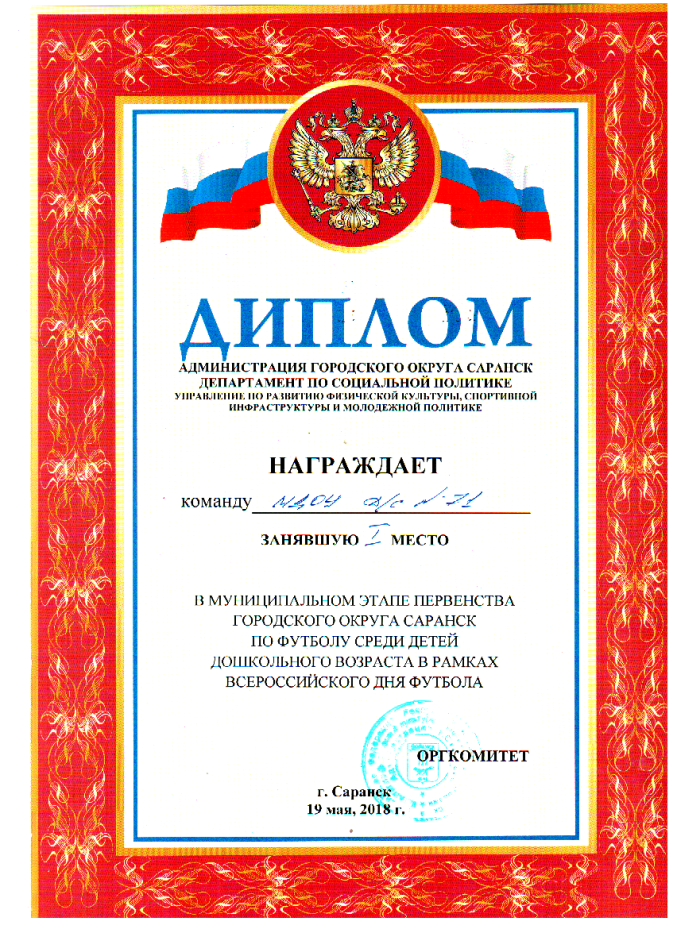 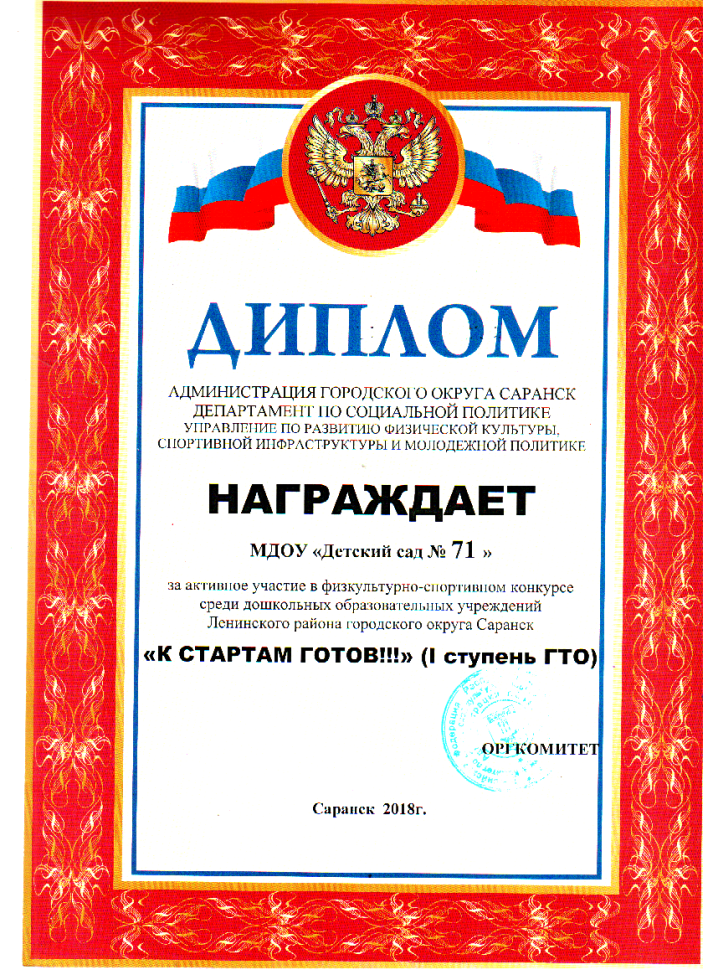 5.Наличие авторских программ
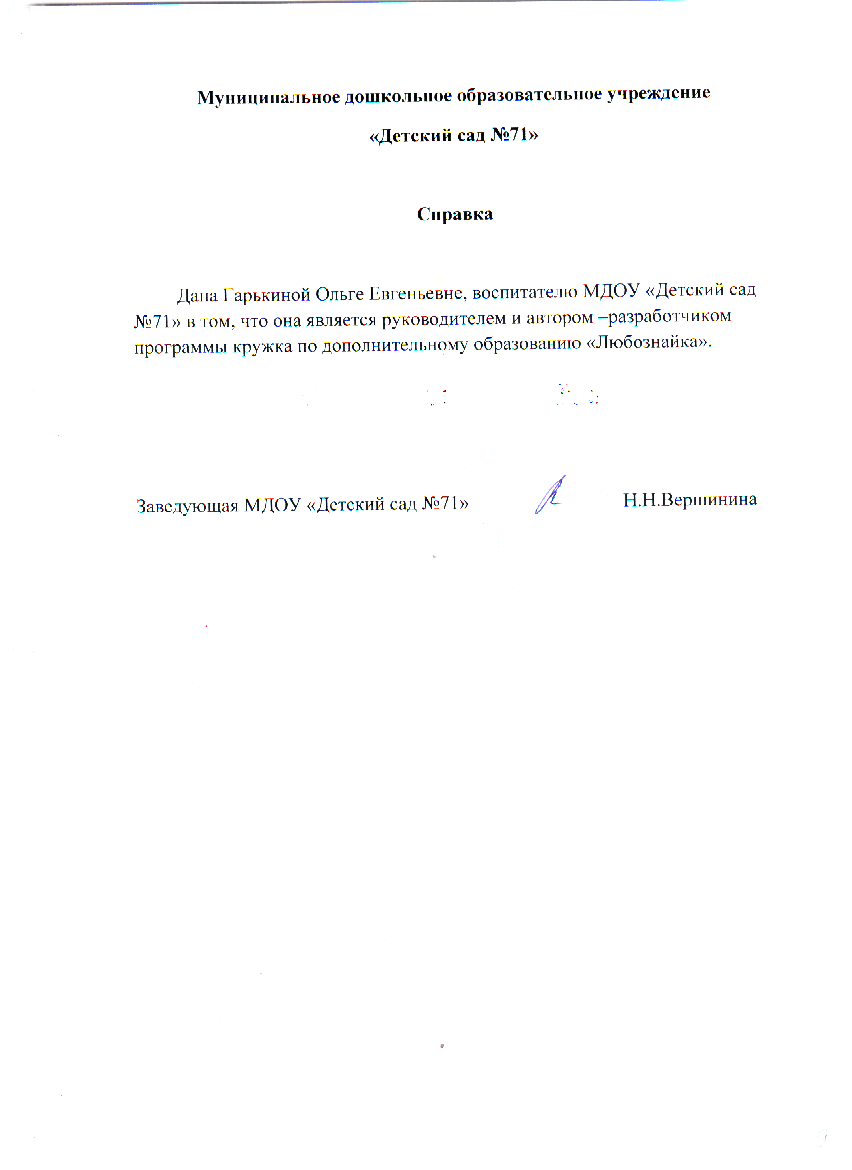 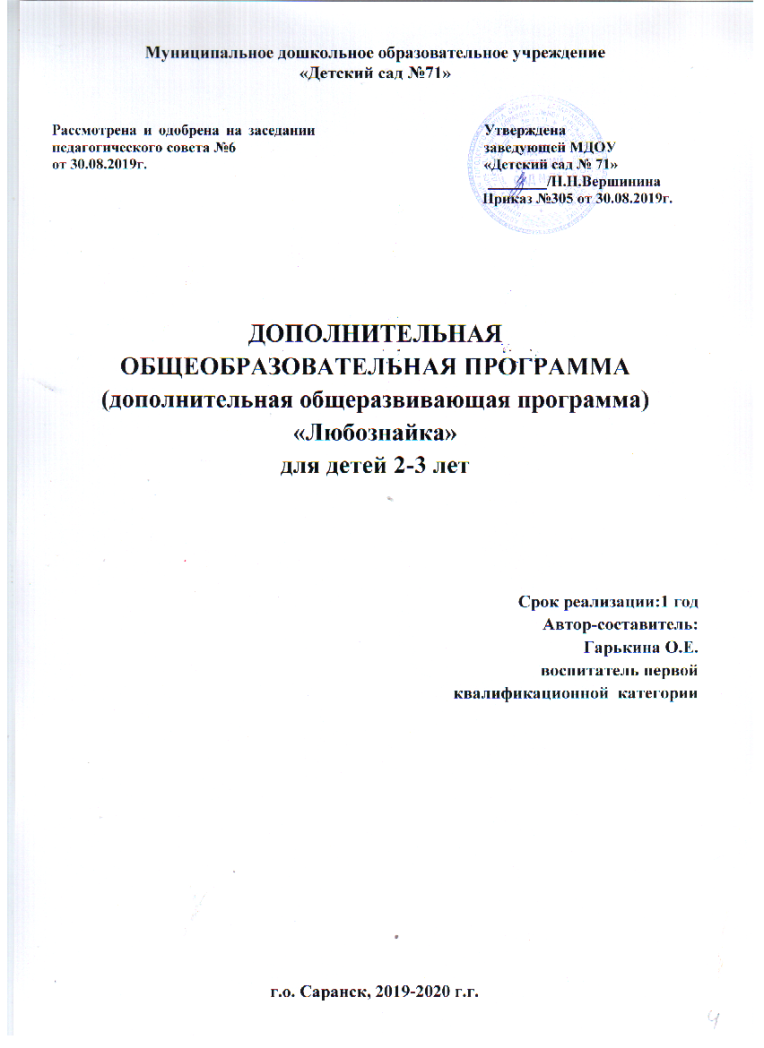 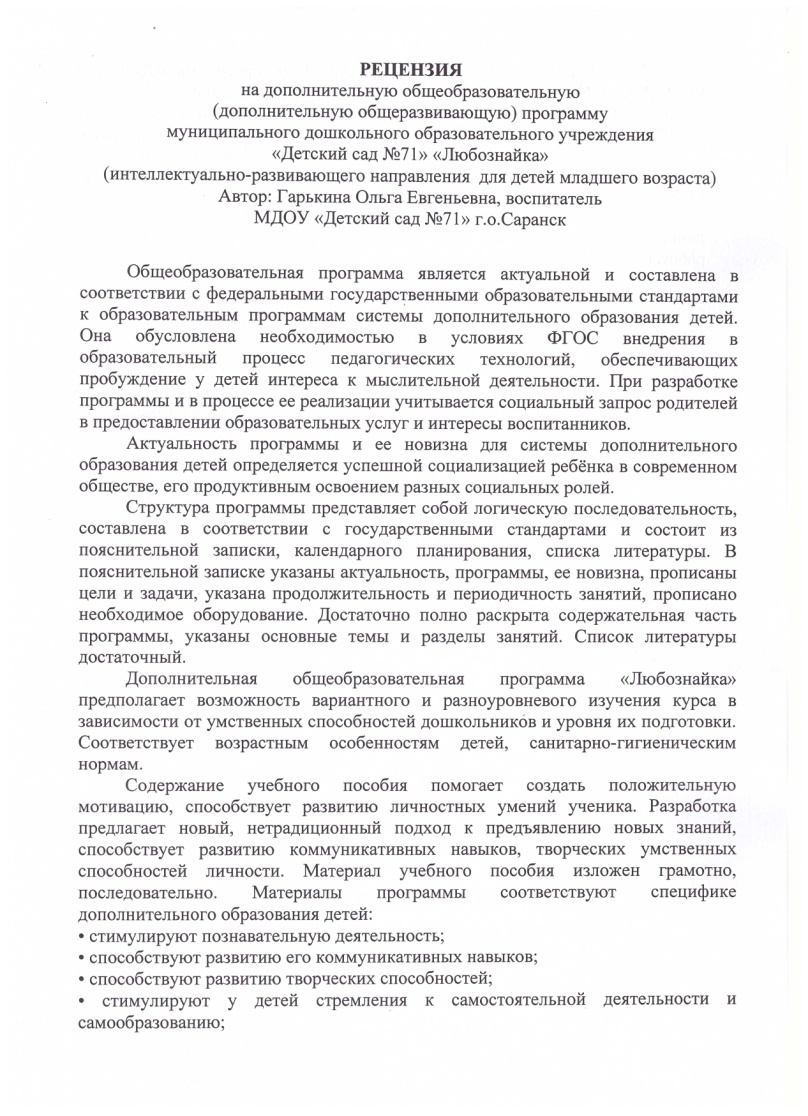 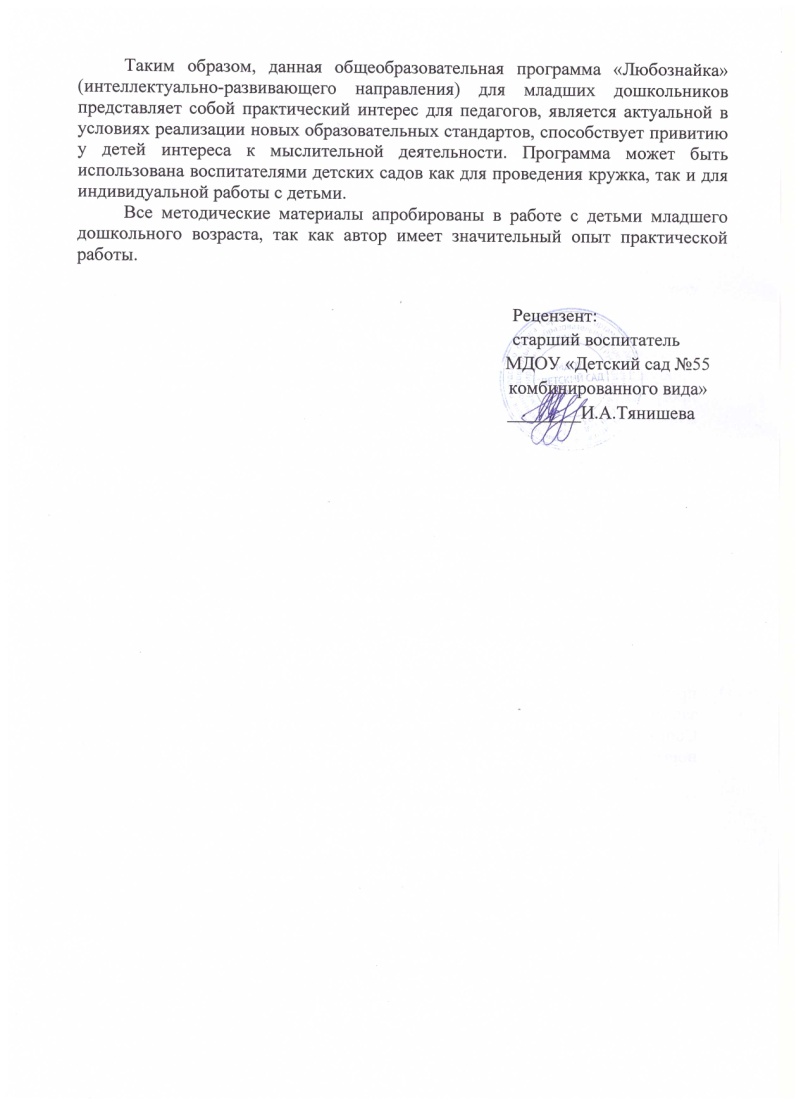 6.Выступления на заседаниях методических советов, 
научно-практических конференциях,
педагогических чтениях, семинарах, секциях.
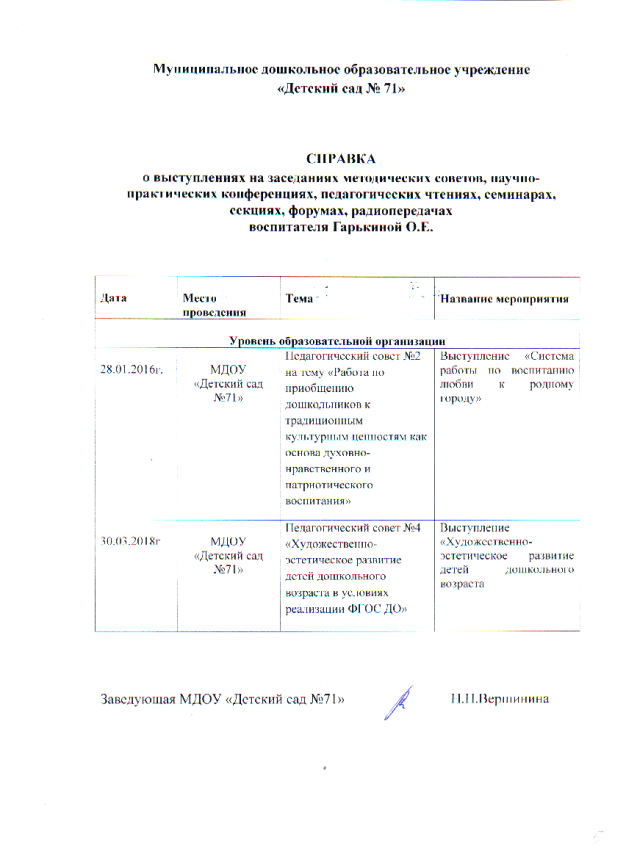 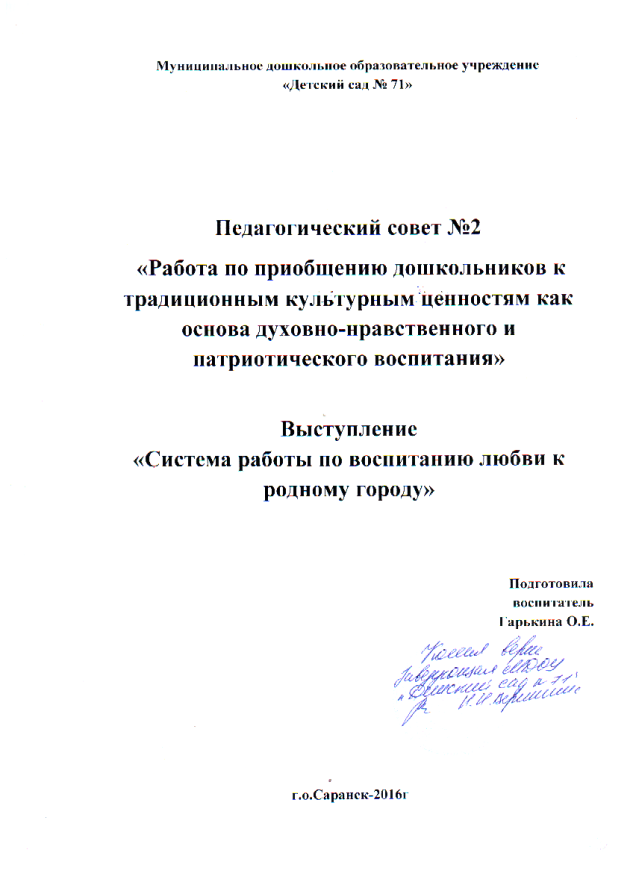 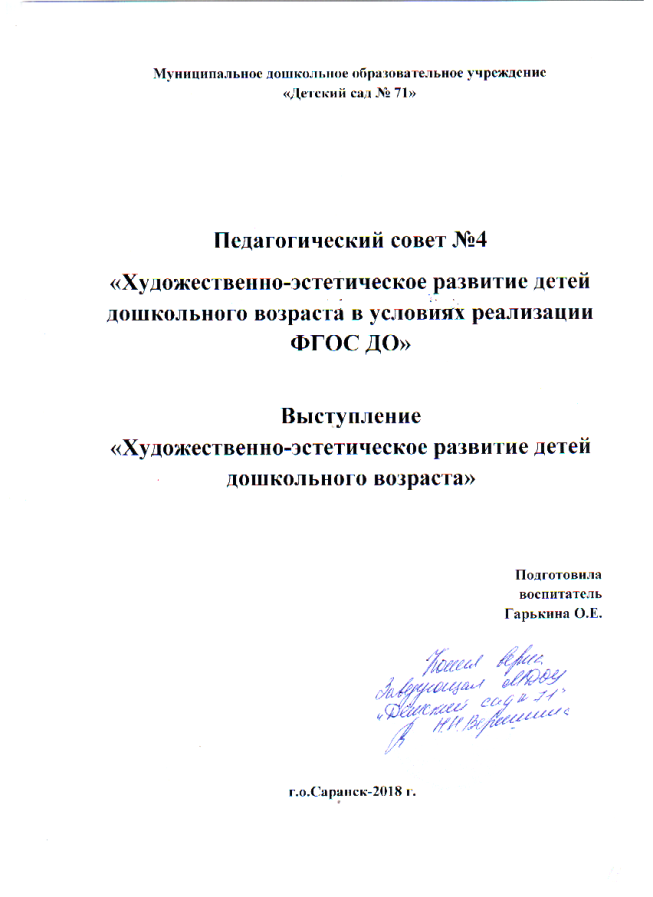 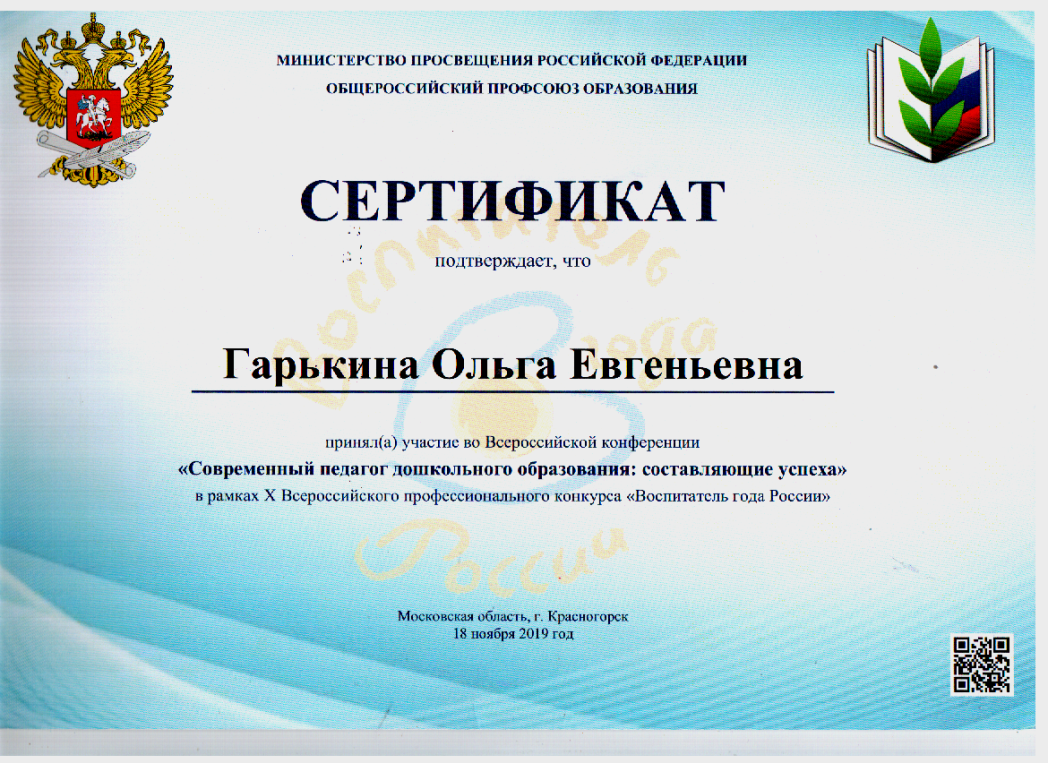 7.Проведение открытых занятий, 
мастер-классов, мероприятий.
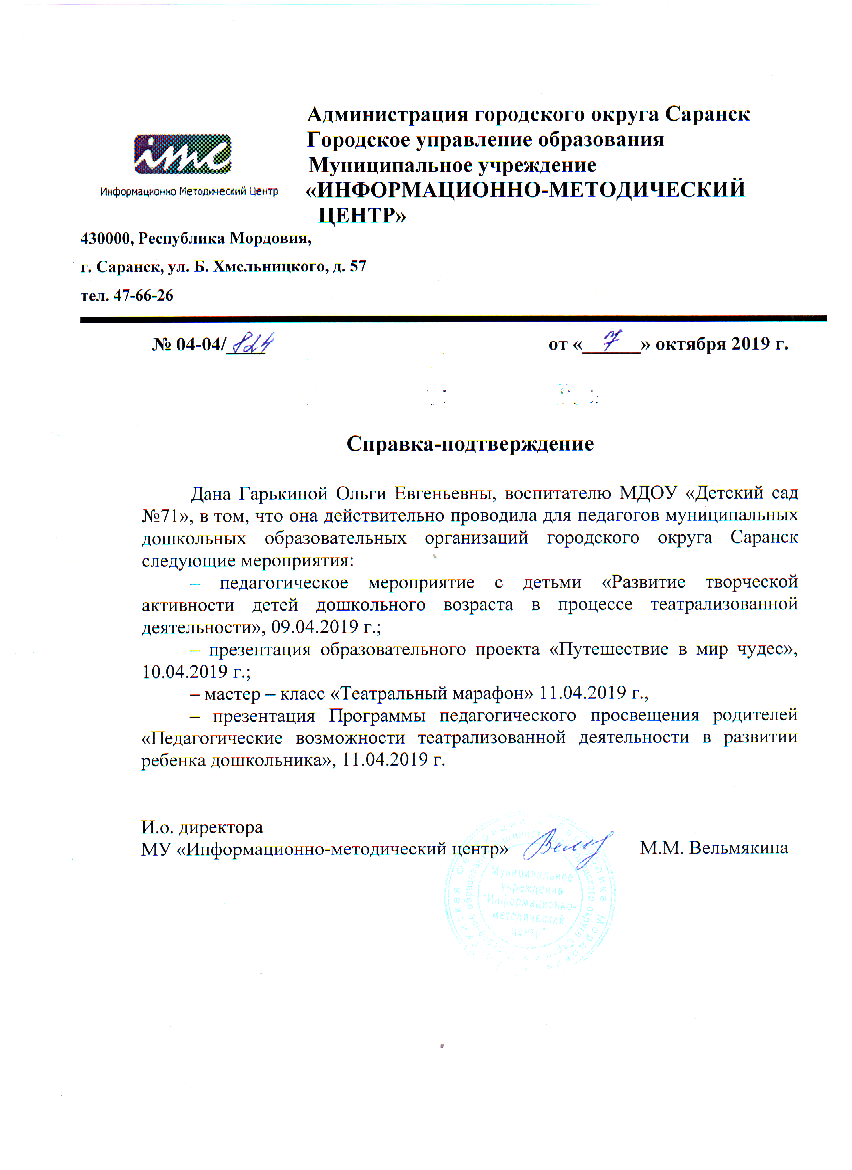 8.Экспертная деятельность
9.Общественно-педагогическая активность педагога: 
участие в комиссиях,
педагогических сообществах, в жюри конкурсов.
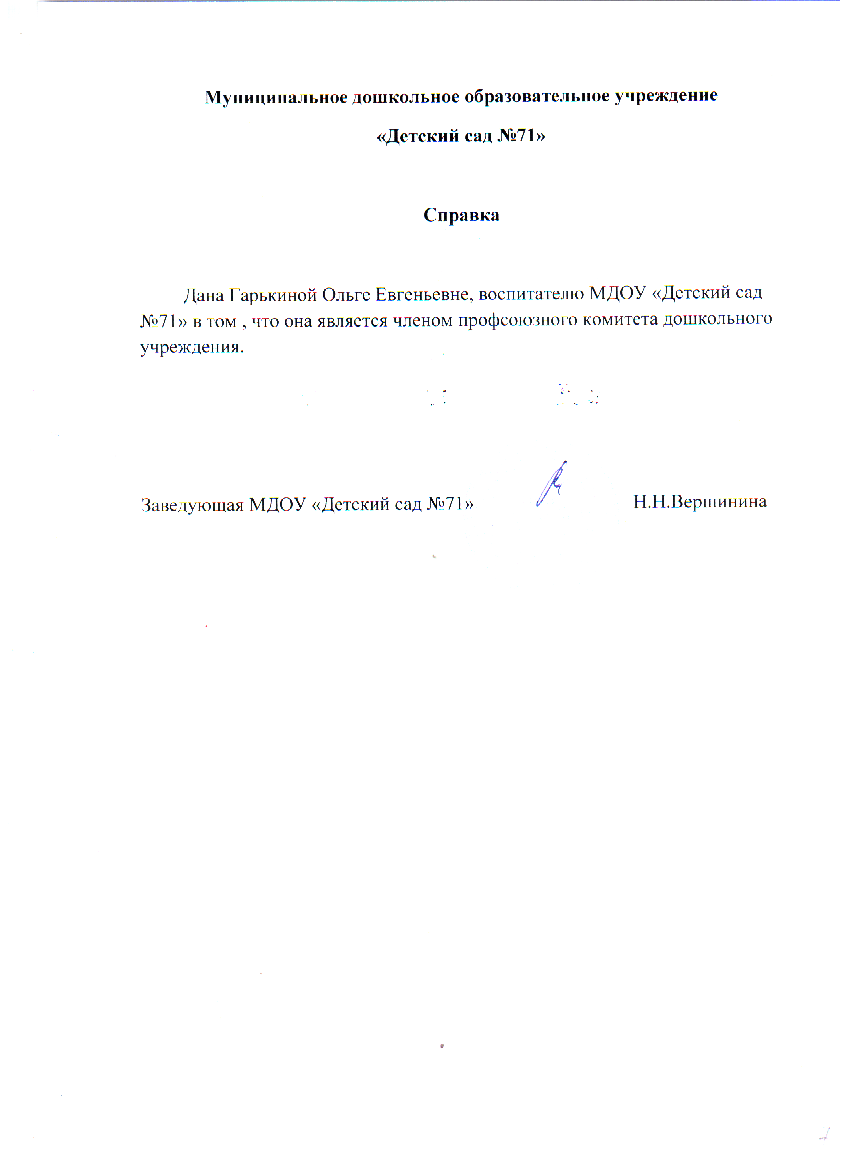 10.Позитивные результаты работы с воспитанниками
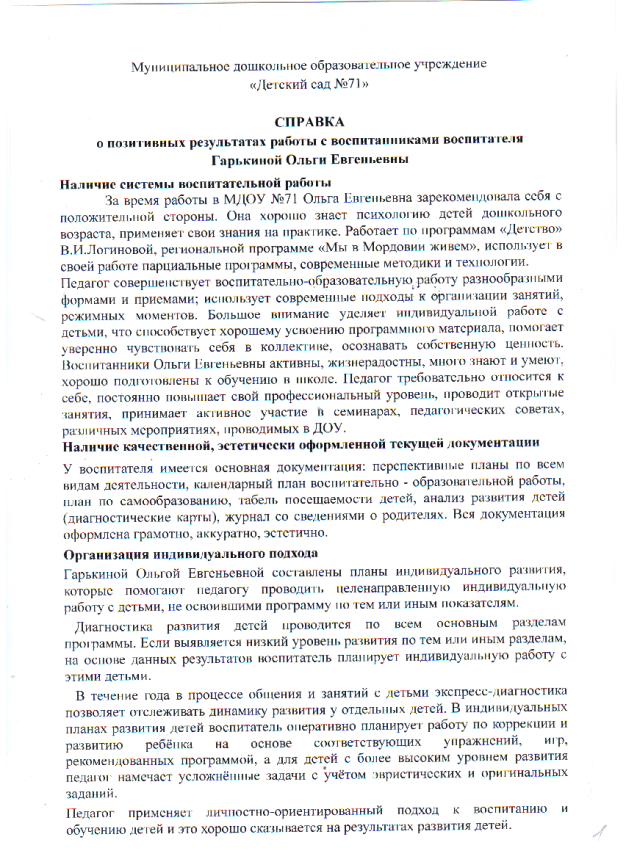 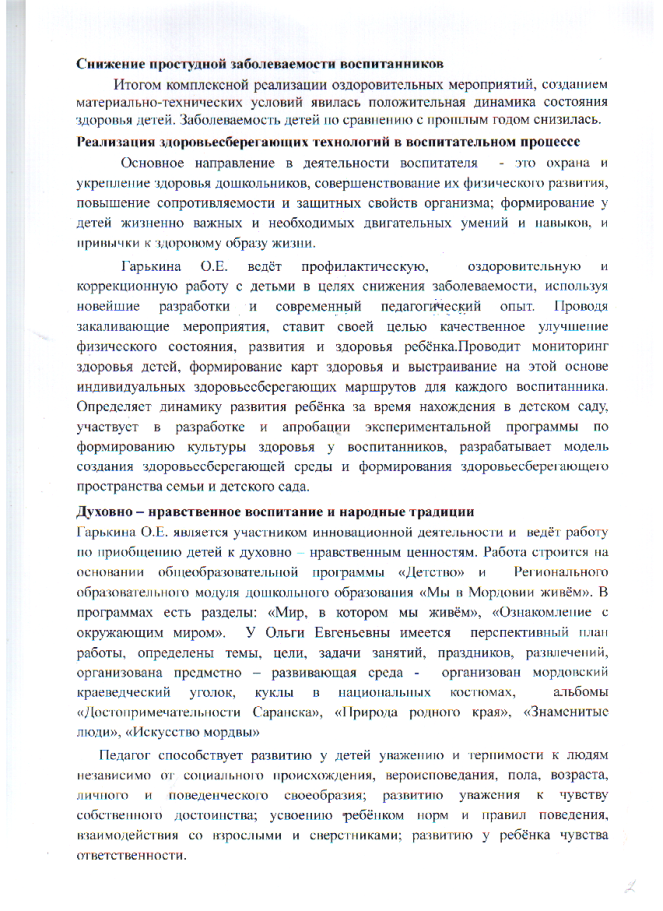 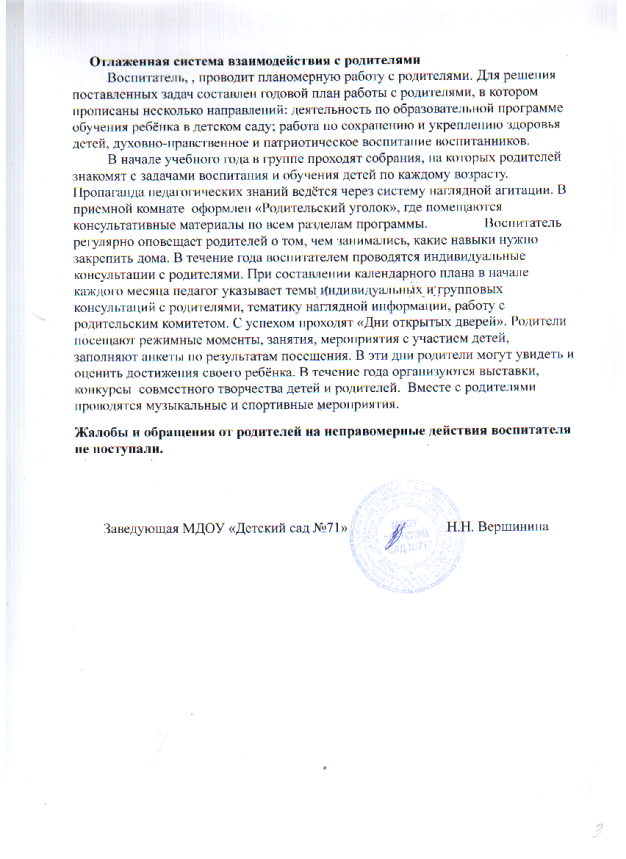 11.Качество взаимодействия с воспитанниками
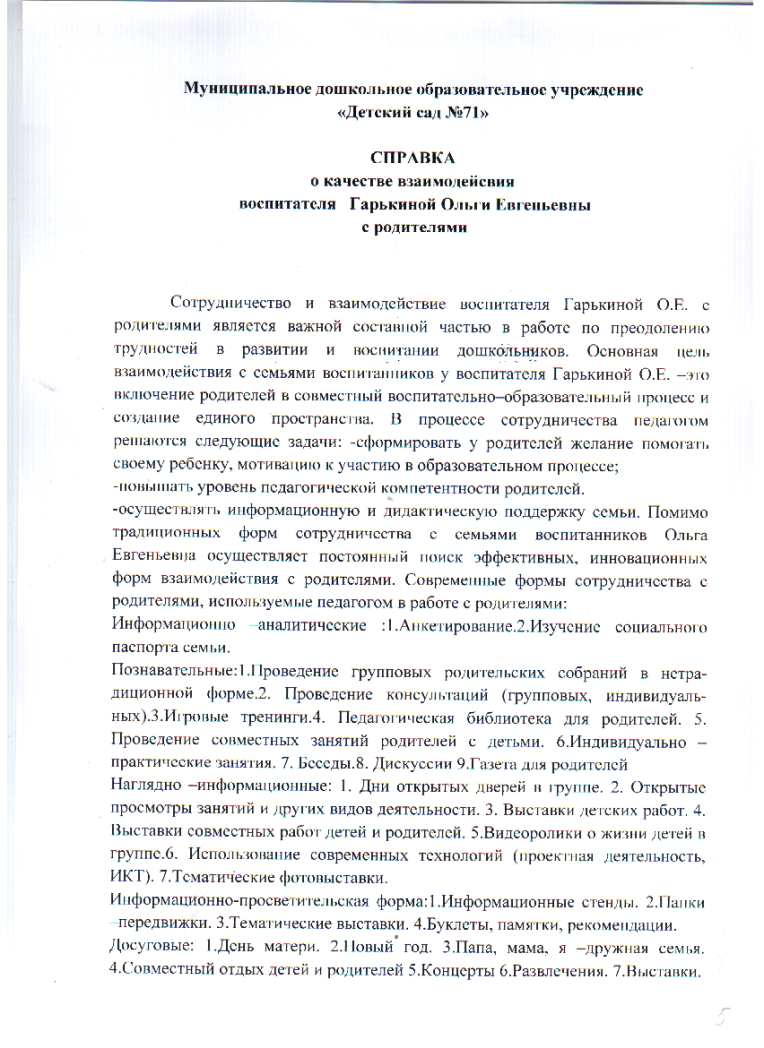 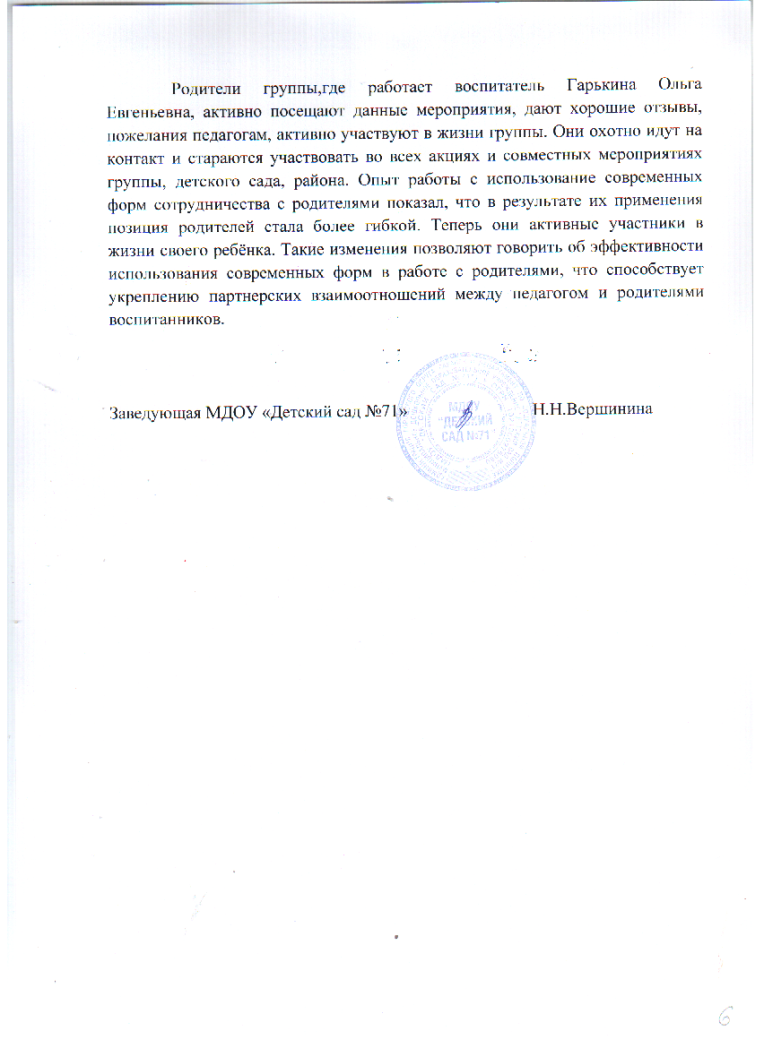 12.Работа с детьми из 
социально-неблагополучных семей
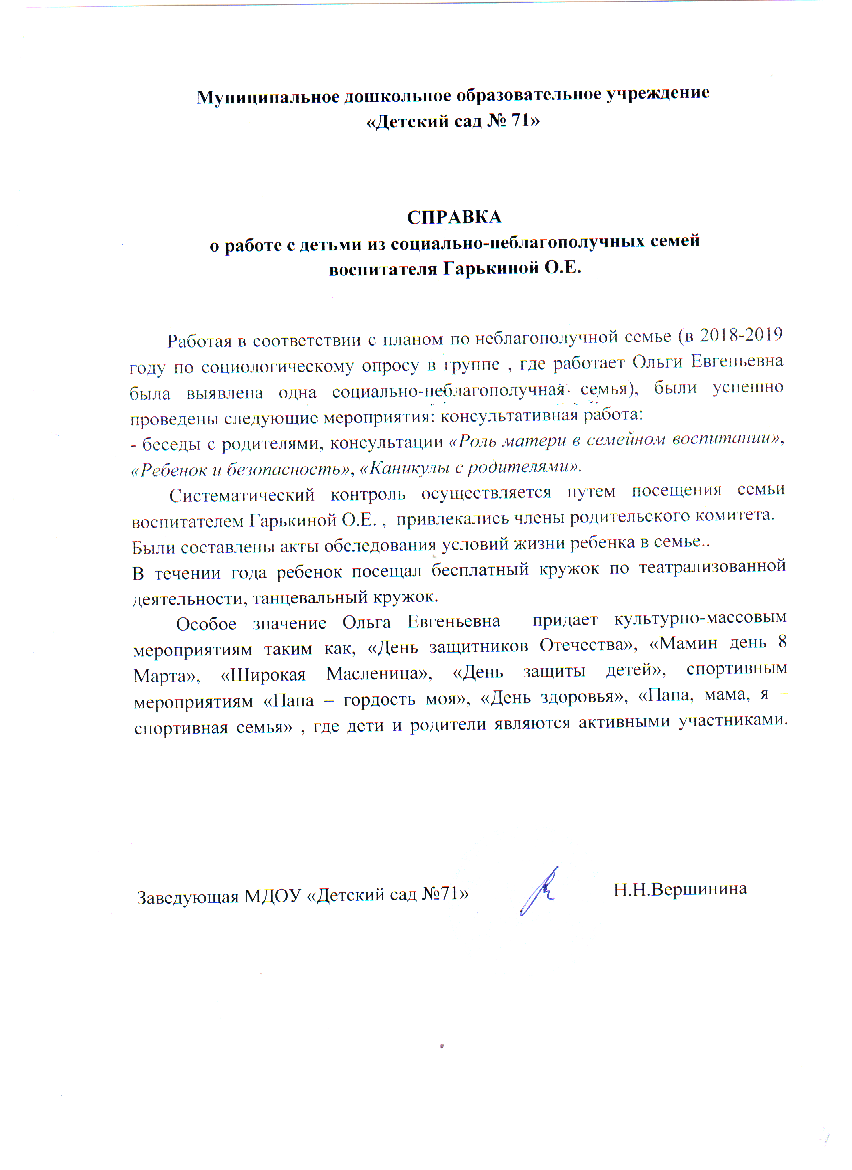 13.Участие педагога в профессиональных конкурсах
Интернет
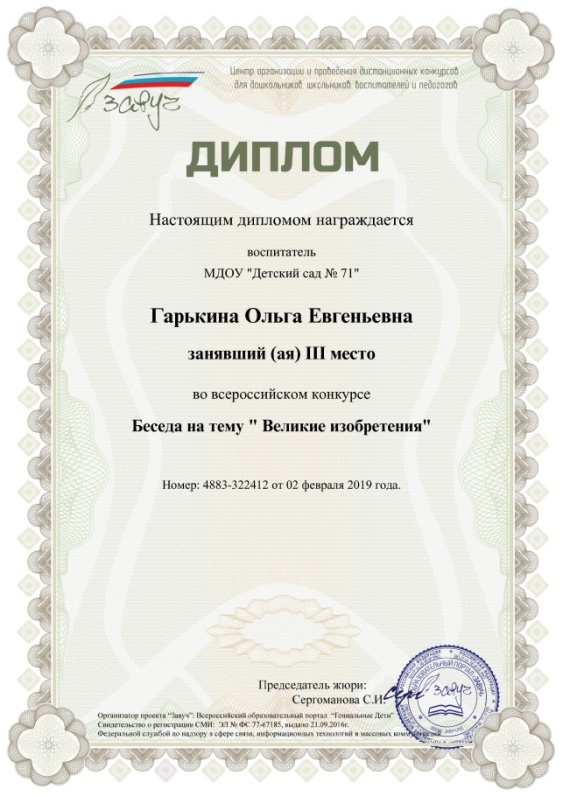 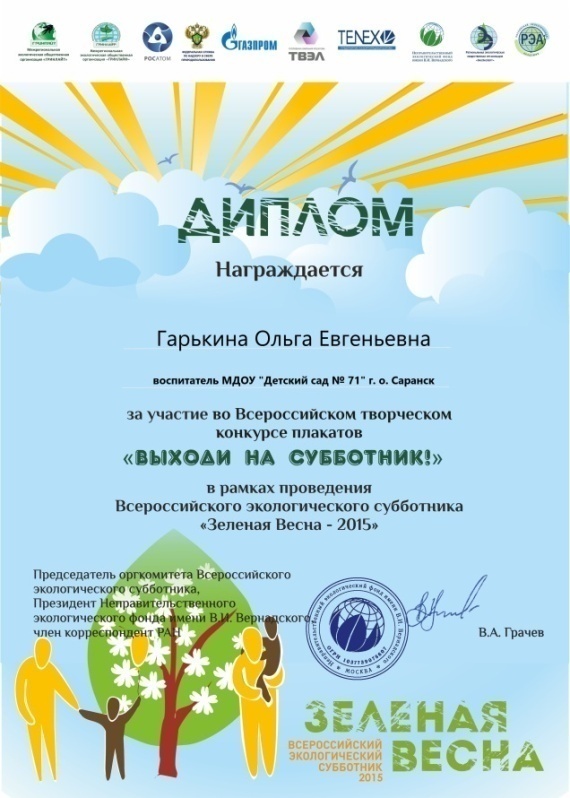 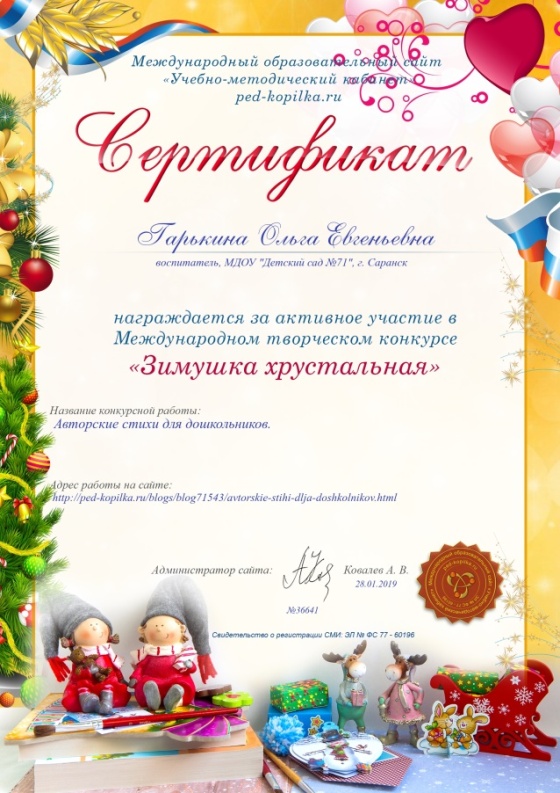 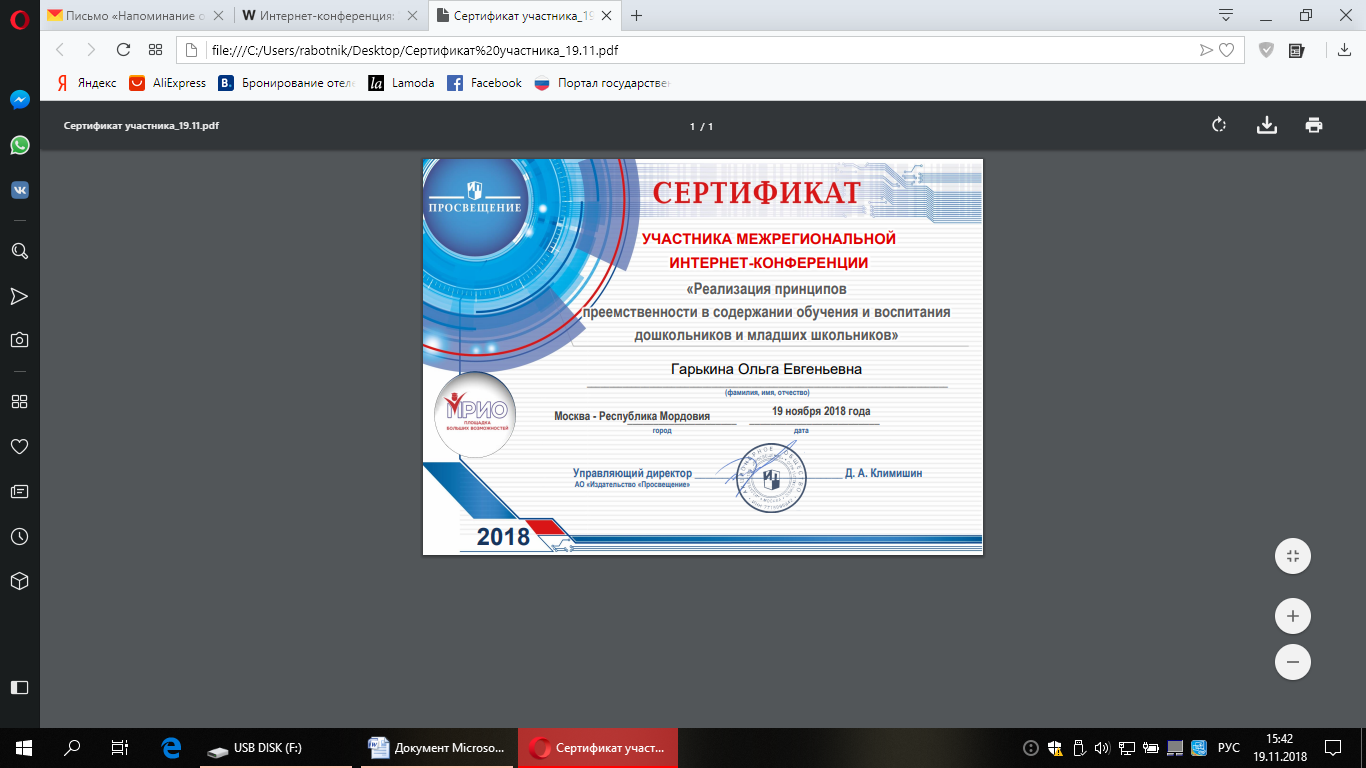 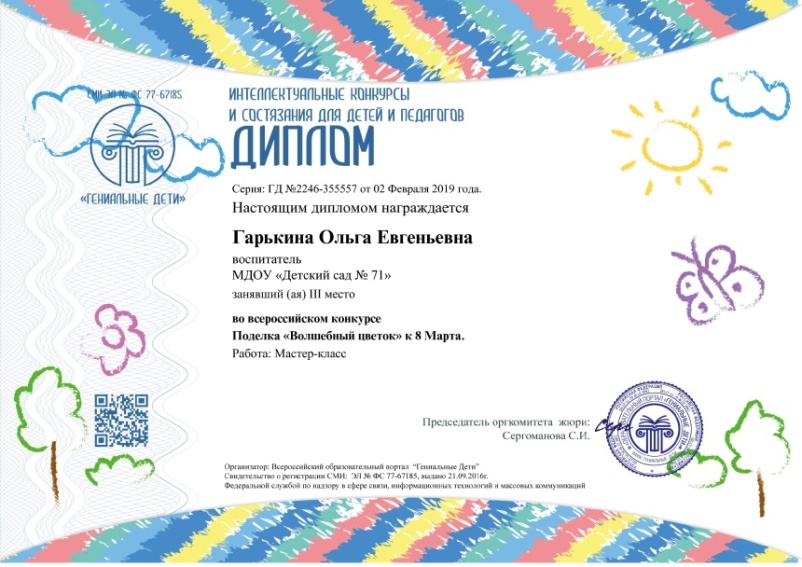 Муниципальный уровень
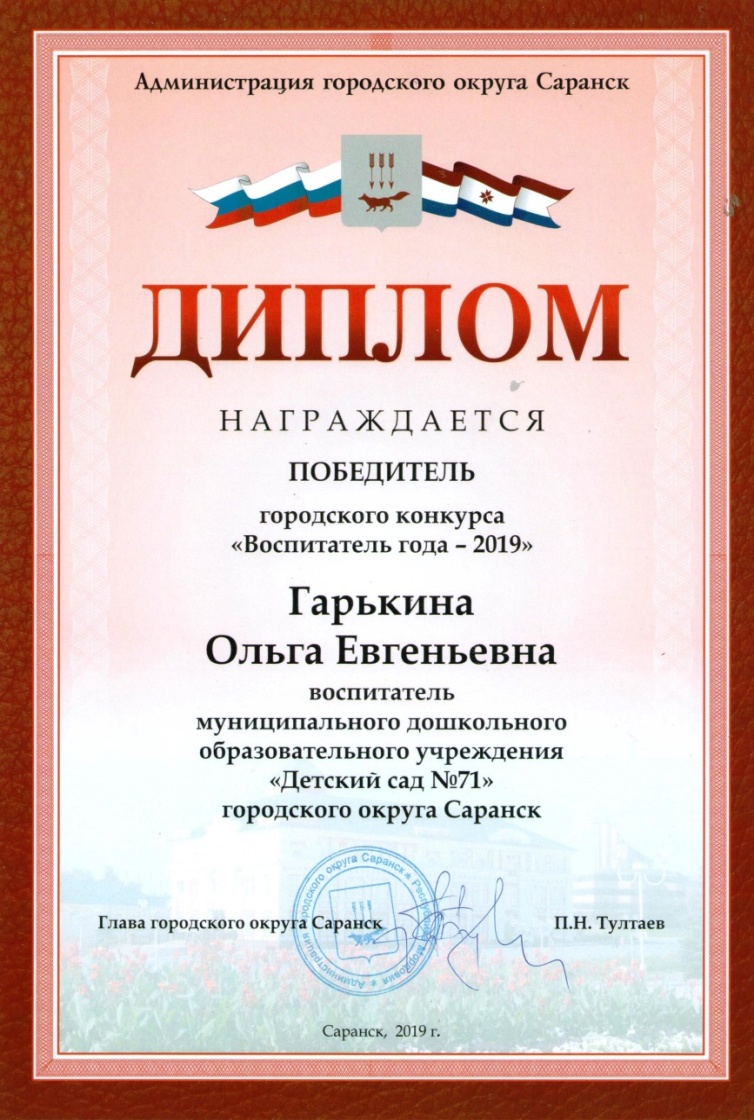 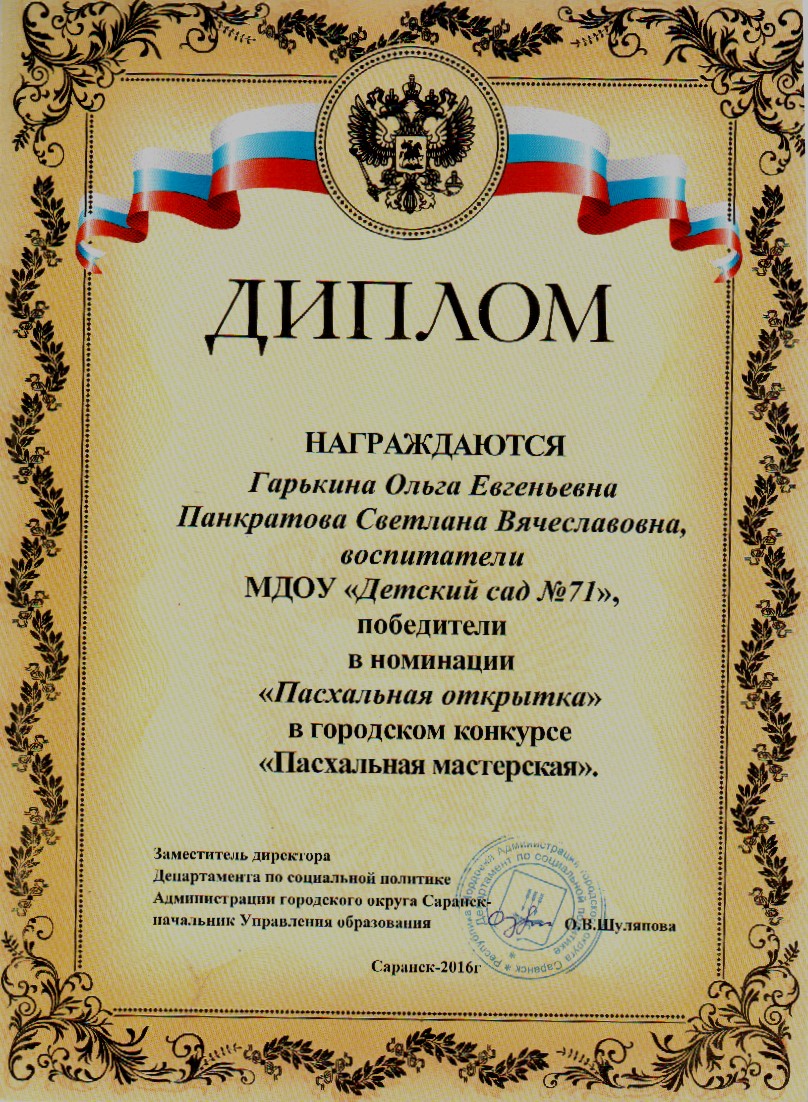 Республиканский уровень
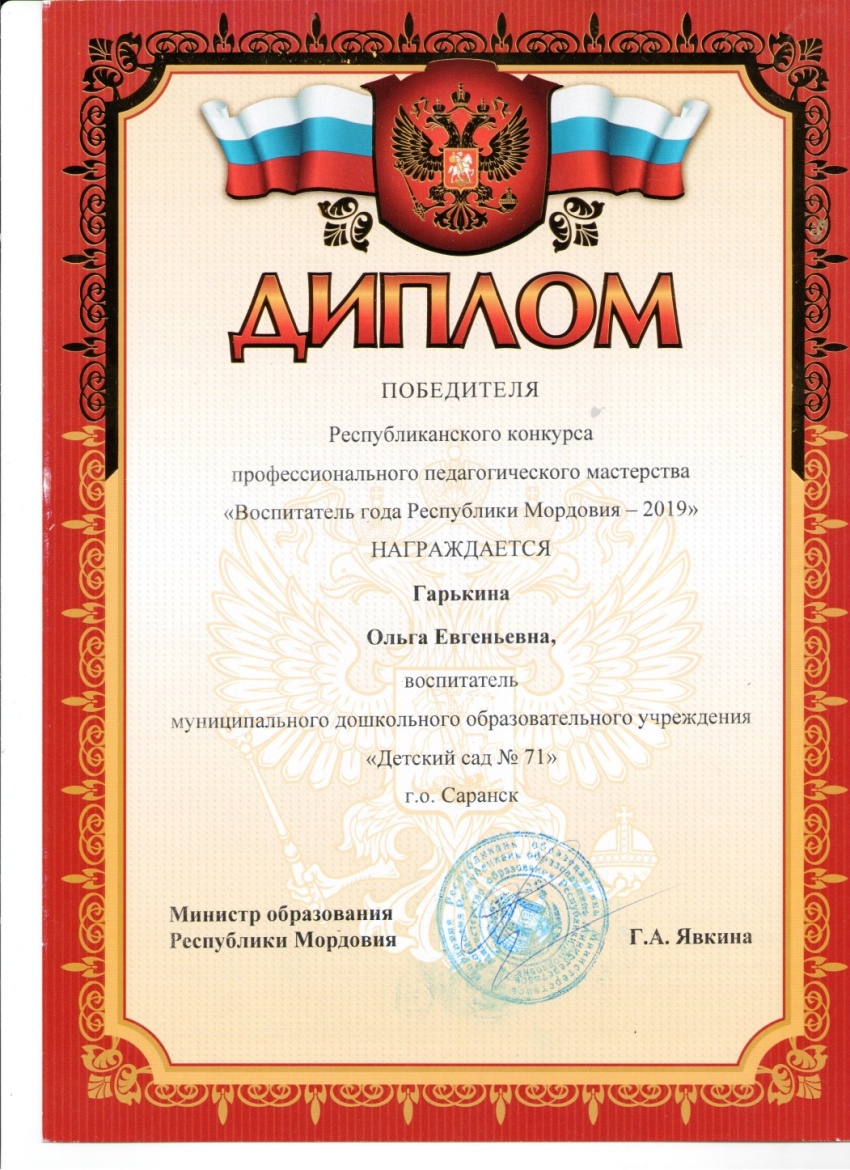 Всероссийский уровень
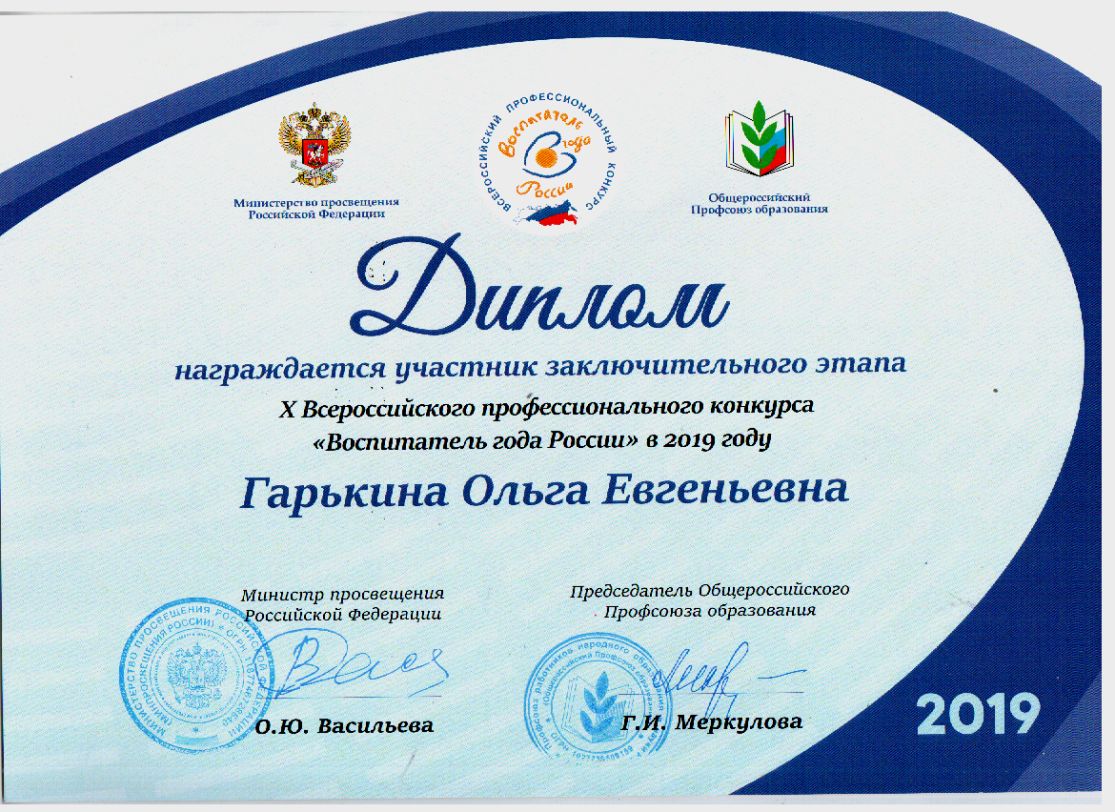 14.Награды и поощрения
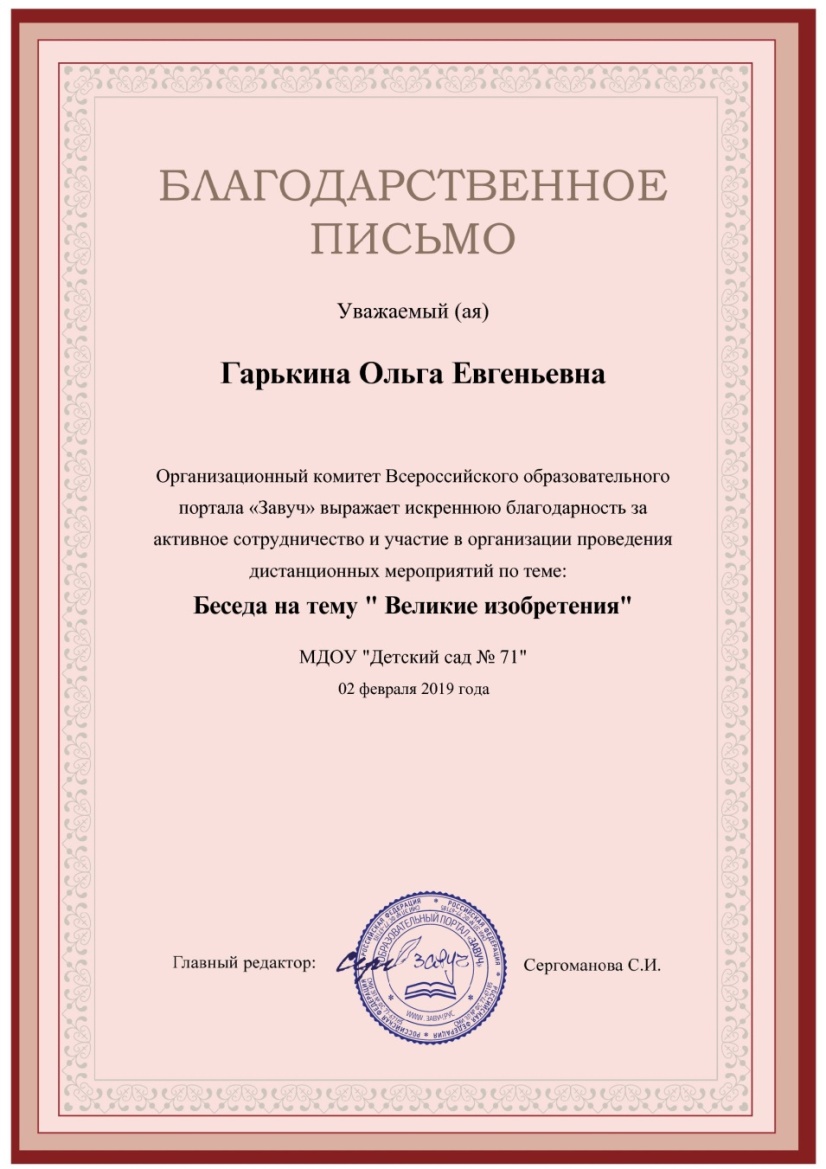